МАДОУ детский сад комбинированного вида № 4 «Солнышко»                   

Проект с детьми ОВЗ в группе «Лучики»«Наш огород»                                                         
                                                                  Авторы проекта:                                                                                                                                                                 Михайлиди А.Е.
                                                                                         Аккузина М.Г.
Паспорт проекта


Авторы проекта: воспитатели группы компенсирующей направленности Михайлиди А.Е и Аккузина М.Г.
Вид проекта: исследовательский, творческий, позновательный
Участники проекта: дети ОВЗ, родители детей ОВЗ, воспитатели, дефектолог.
Срок реализации:28.03 -12.04.2024гг
Актуальность проекта

 Ребенок является первооткрывателем всего того, что его окружает. Он может усвоить все прочно и надолго, если ему расскажут, покажут и если он попробует сам сделать. Дети  дошкольного возраста в недостаточной степени имеют представления о растениях, о том, где они растут, о необходимых условиях их роста, их интерес к познавательно-исследовательской деятельности недостаточно развит.
Цель проекта

  Формирование экологической культуры у детей ОВЗ и родителей, создание условий для познавательного развития детей через проектно–исследовательскую деятельность и организацию художественно-продуктивной творческой деятельности.
Задачи проекта
1)Формировать у детей ОВЗ знания о росте и потребности растений (тепло, влага, свет).
2)Формировать умения наблюдать, ухаживать за огородными культурами. Развивать любознательность, интерес к исследовательской деятельности, экспериментированию.
3)Воспитывать бережное и заботливое отношение к разным видам растений.
4)Формировать партнерские взаимоотношения между педагогом, детьми ОВЗ и родителями.
Предполагаемый результат проекта
1)Дети ОВЗ научатся сажать и ухаживать за культурными огородными растениями (бобовыми, лук, укроп, а так же цветы).
2)Познакомятся с условиями их содержания.
3) Дети узнают особенности строения растения, узнают много интересного из жизни растений.
4)Опытным путем дети ОВЗ исследуют условия необходимые для роста культурных растений, и цветов.
5)Дети научаться вести наблюдения.
Изучение видов культурных растений
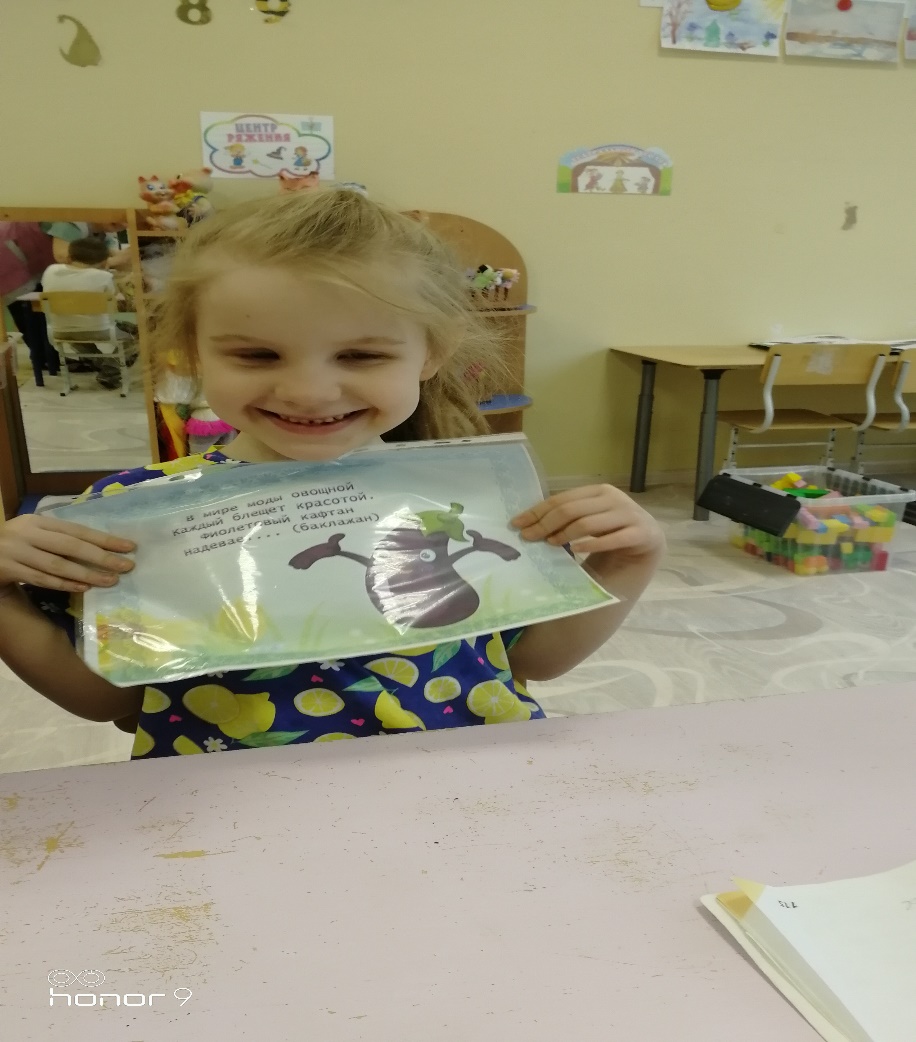 Посадка будущего урожая
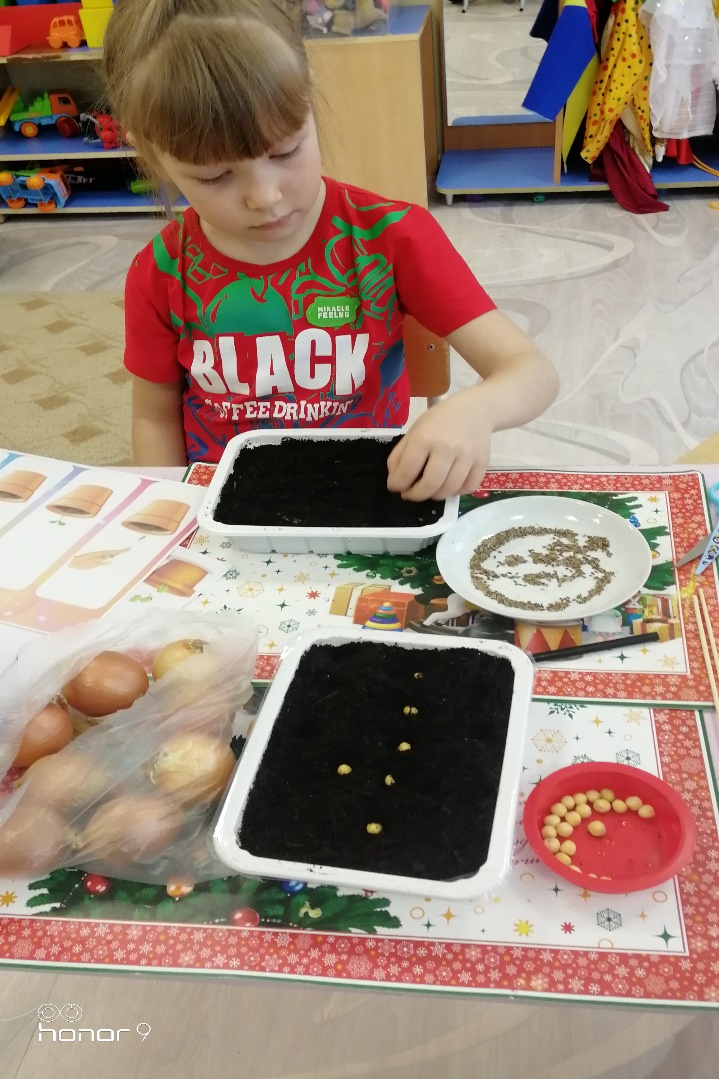 Посадка будущего урожая
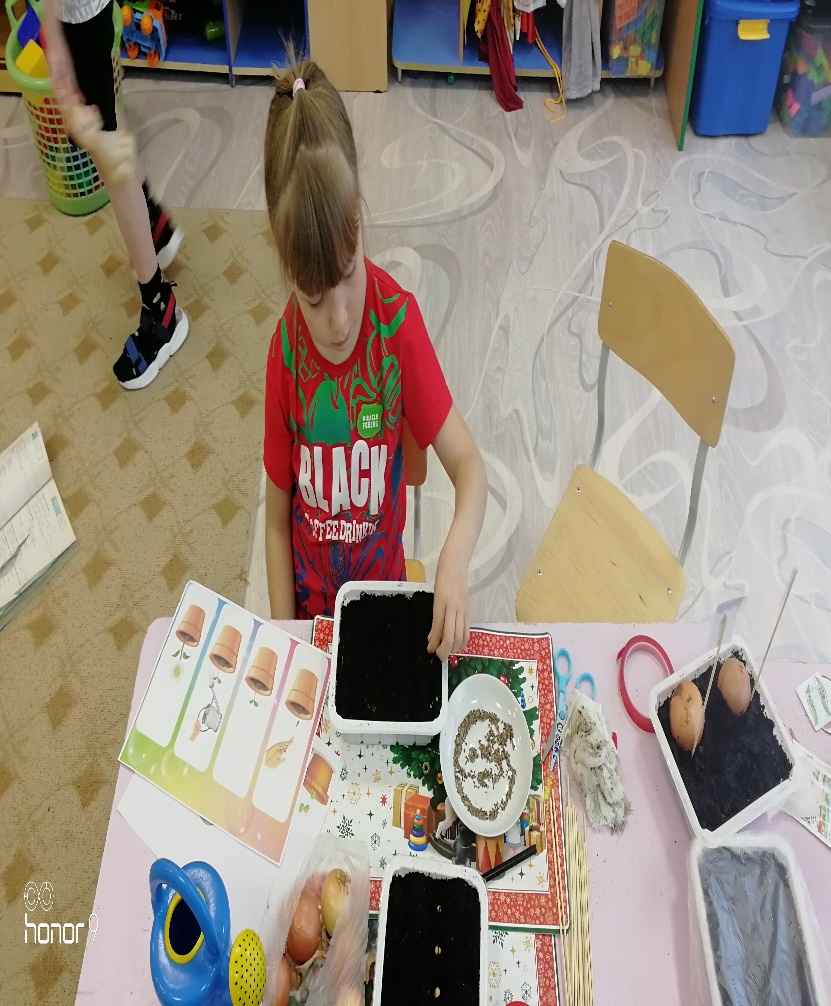 Наблюдение за урожаем
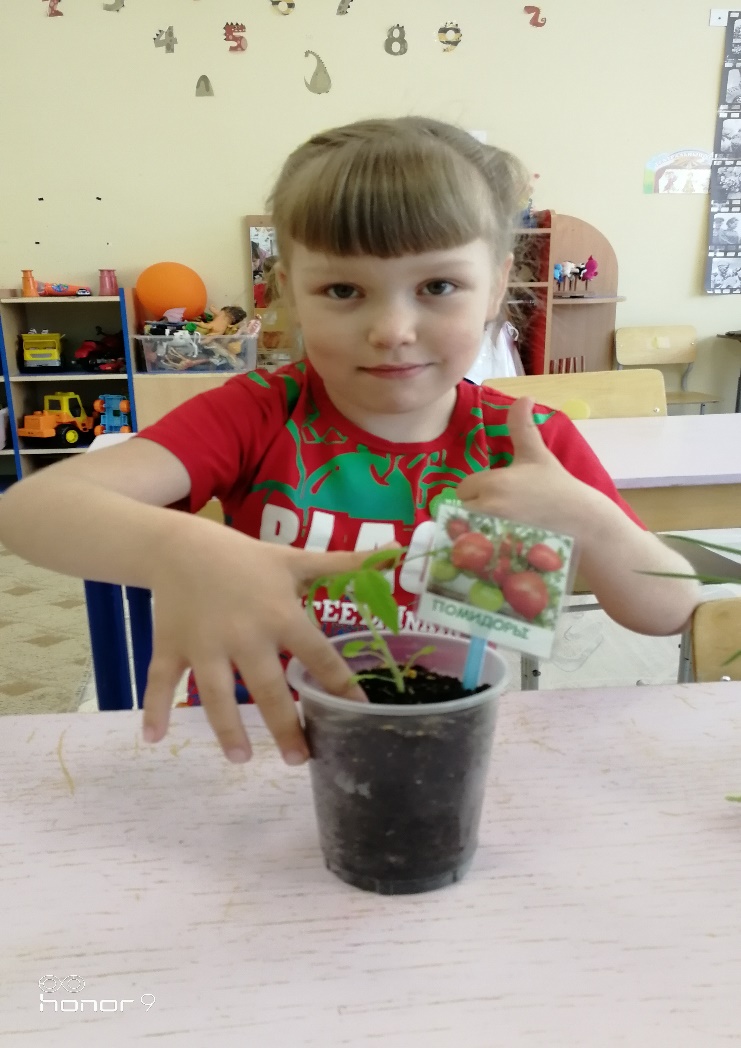 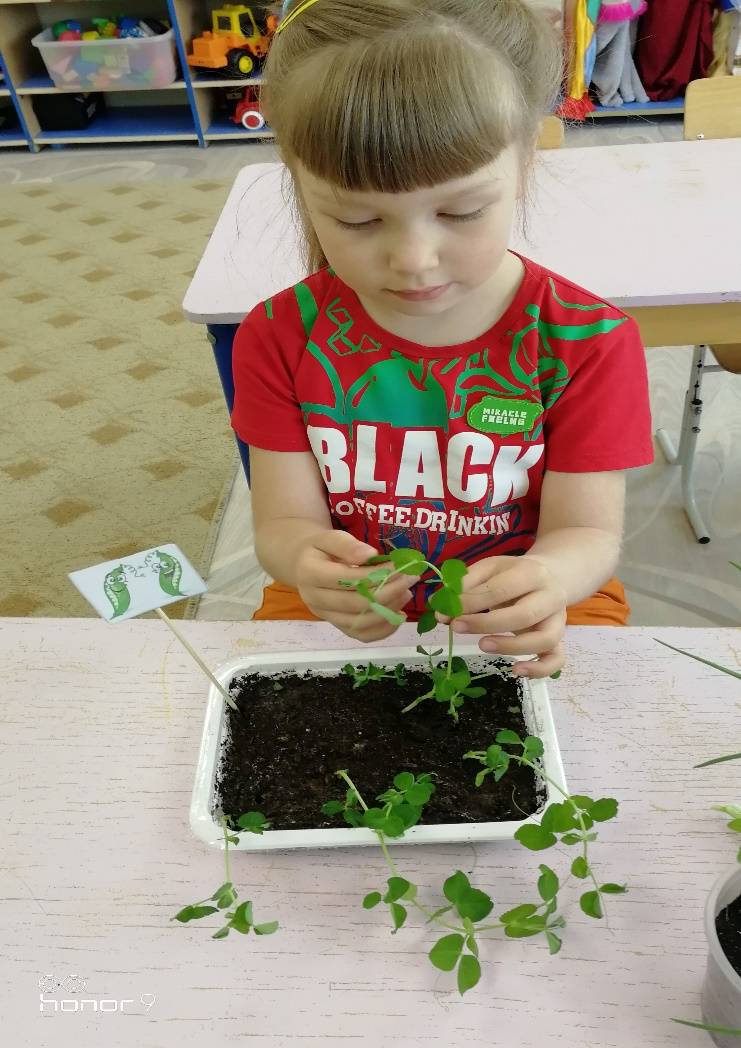 Поливка урожая
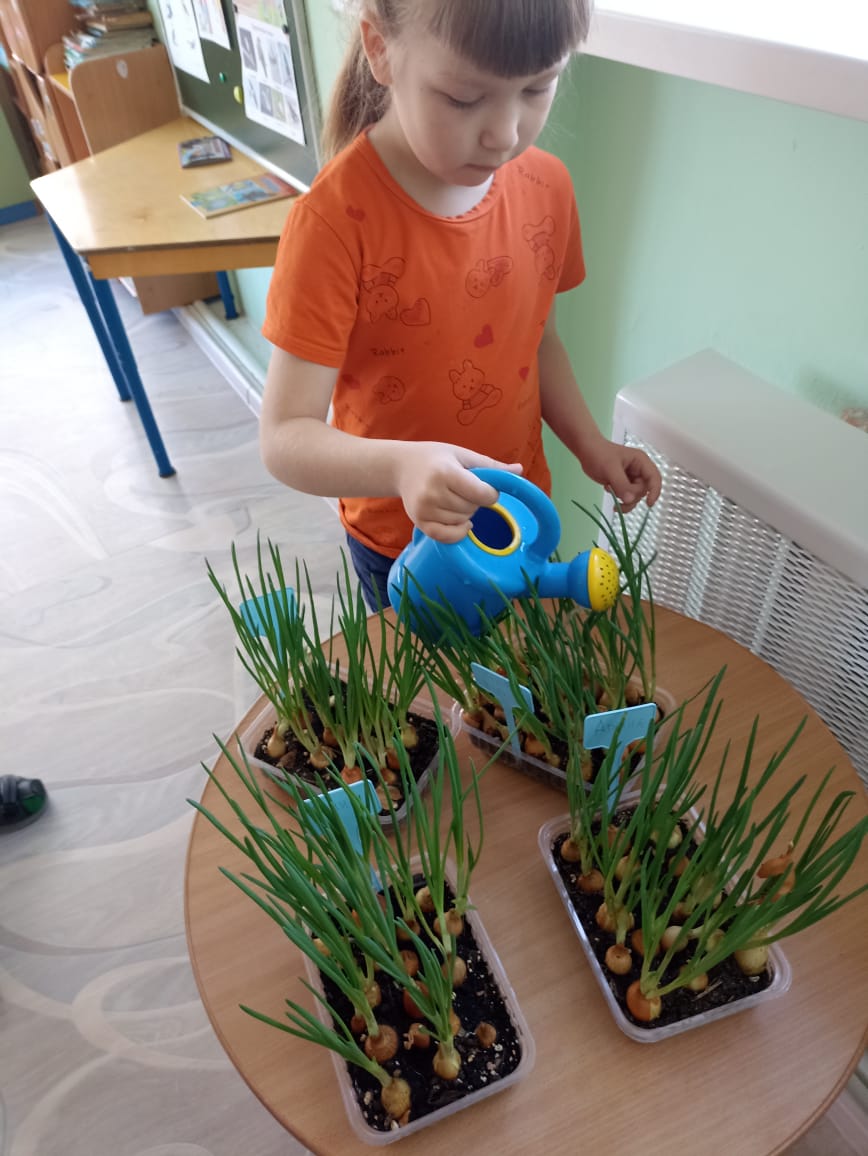 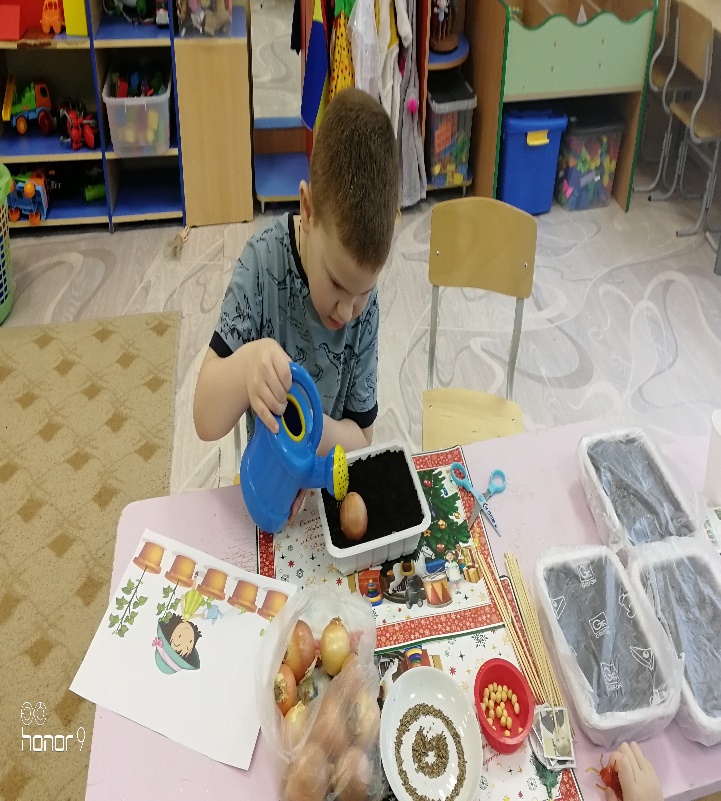 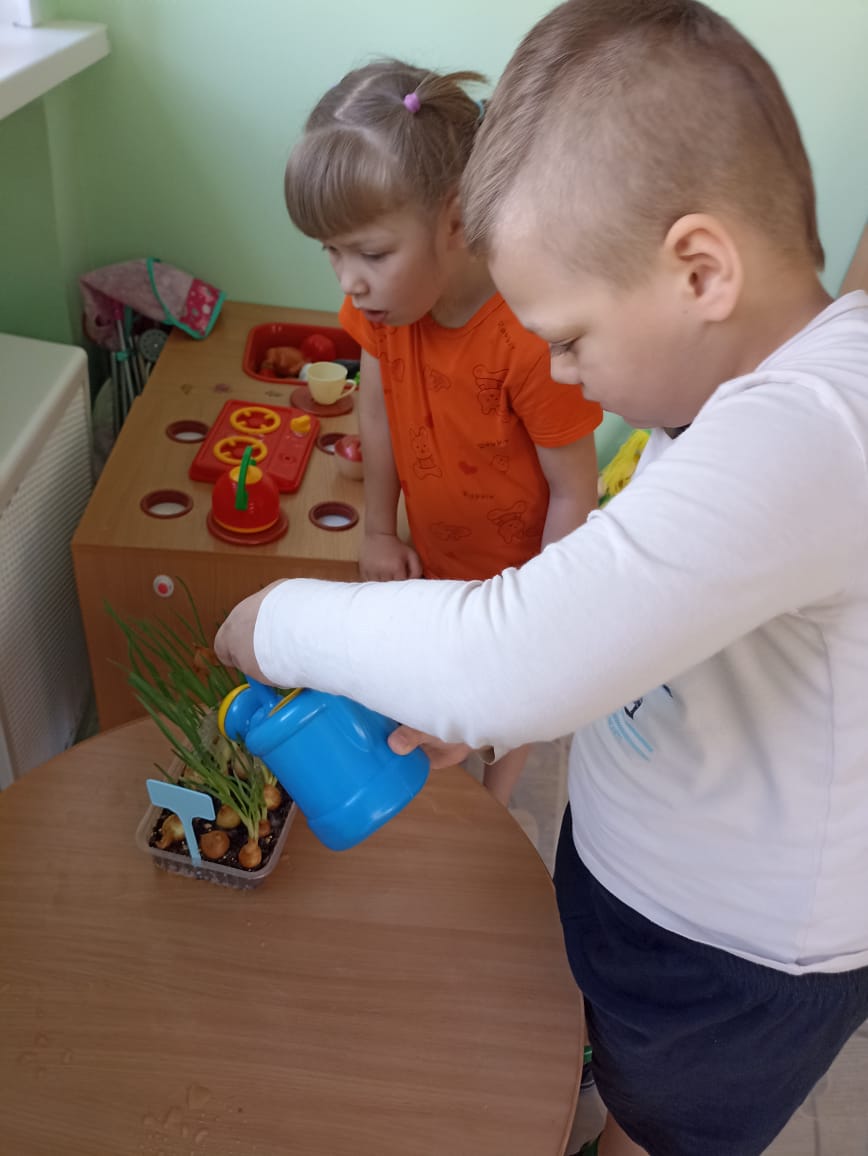 Вот такой огород у нас получился
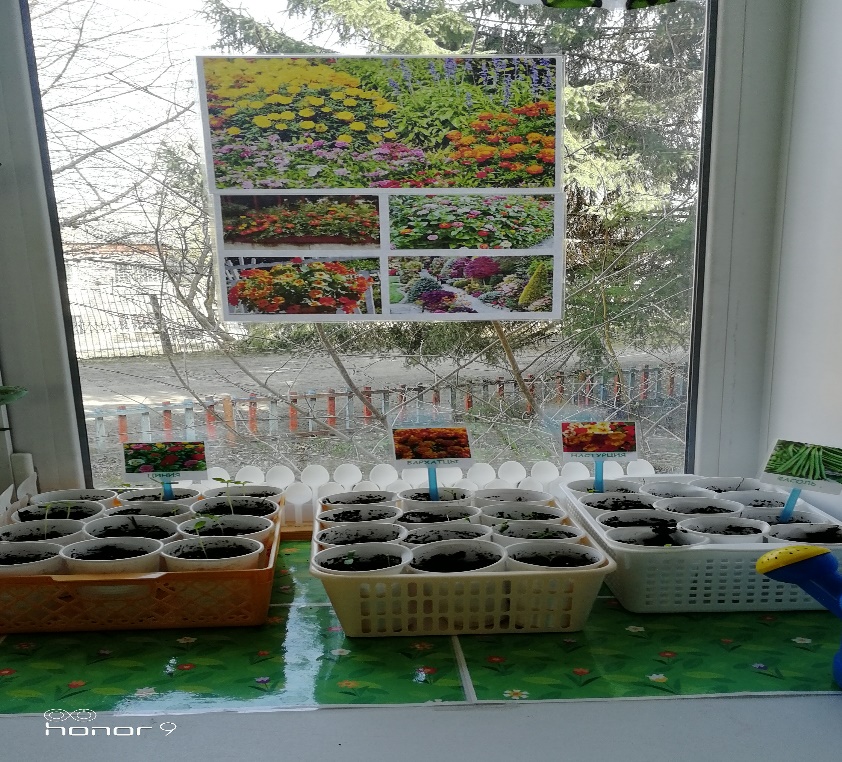 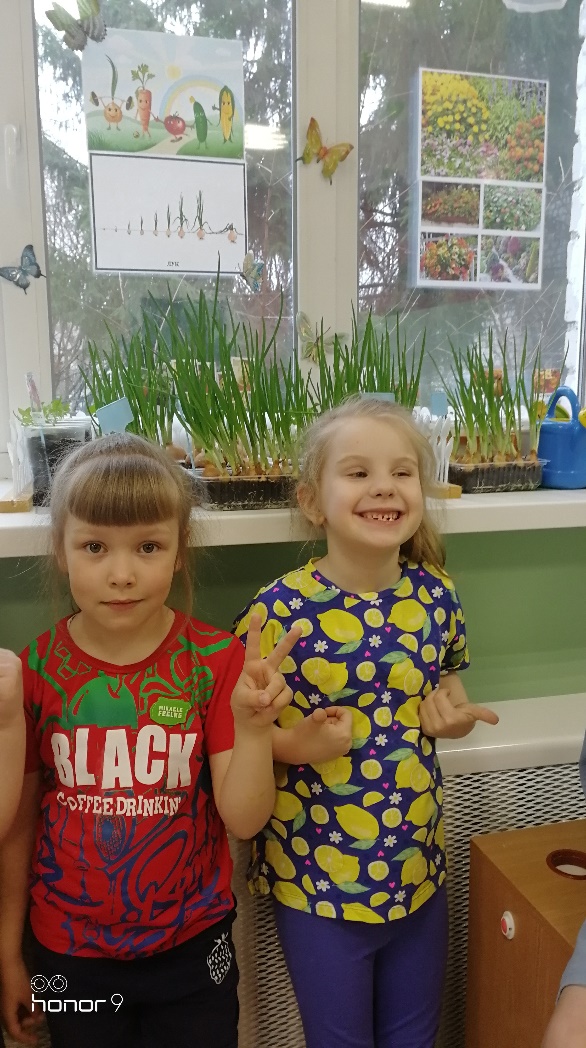 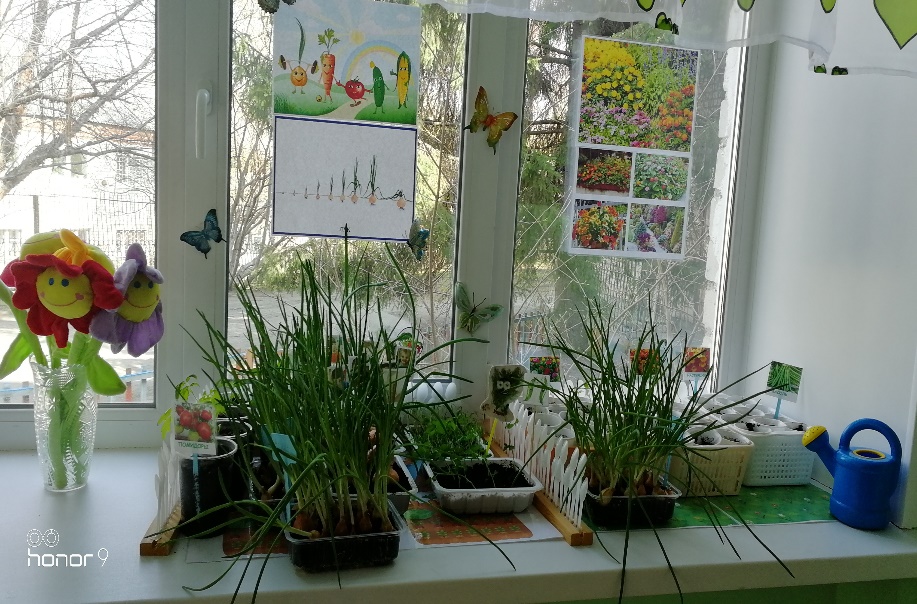 Собираем первый урожай
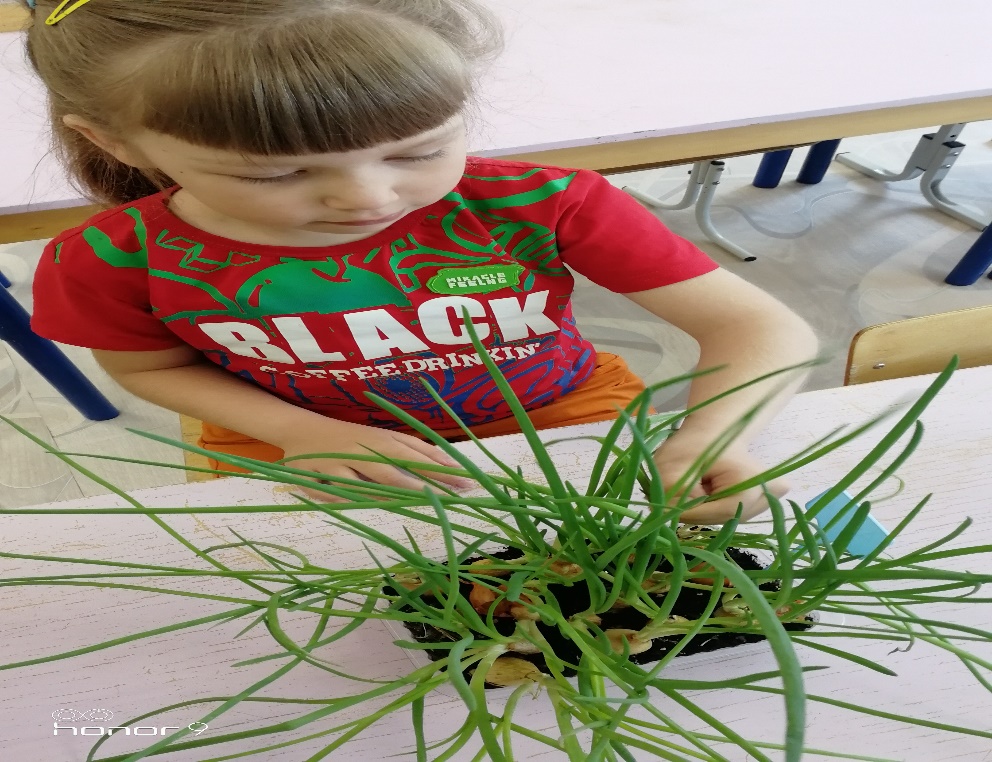 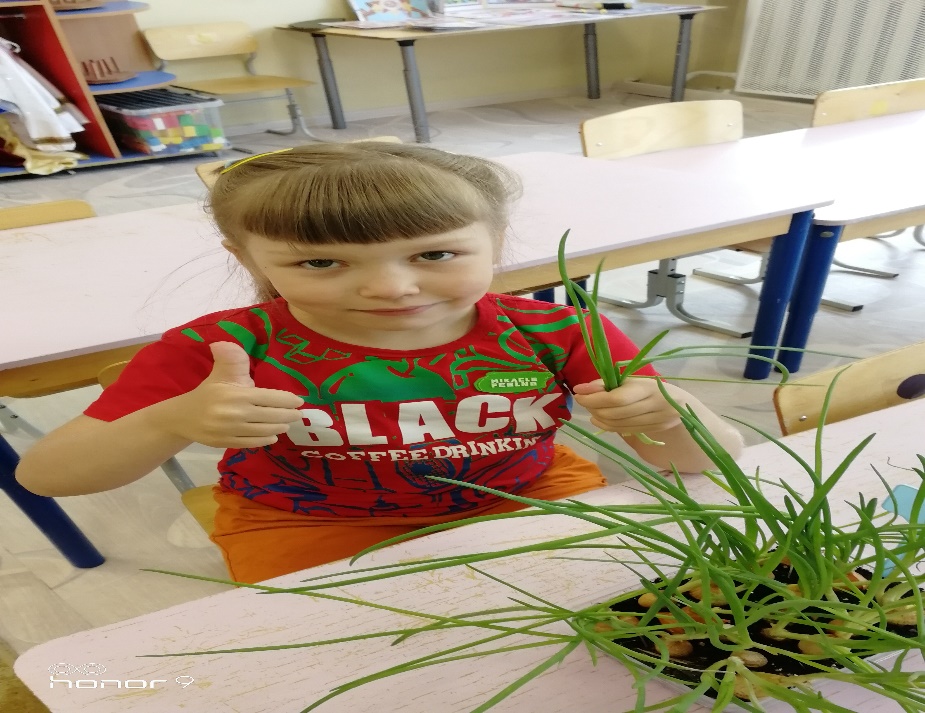 СПАСИБО 
ЗА ВНИМАНИЕ!